Figure 4. (A) Univariate activity associated with speech production: [Overt > Covert] (green), signal degradation ...
Cereb Cortex, Volume 25, Issue 12, December 2015, Pages 4772–4788, https://doi.org/10.1093/cercor/bhv136
The content of this slide may be subject to copyright: please see the slide notes for details.
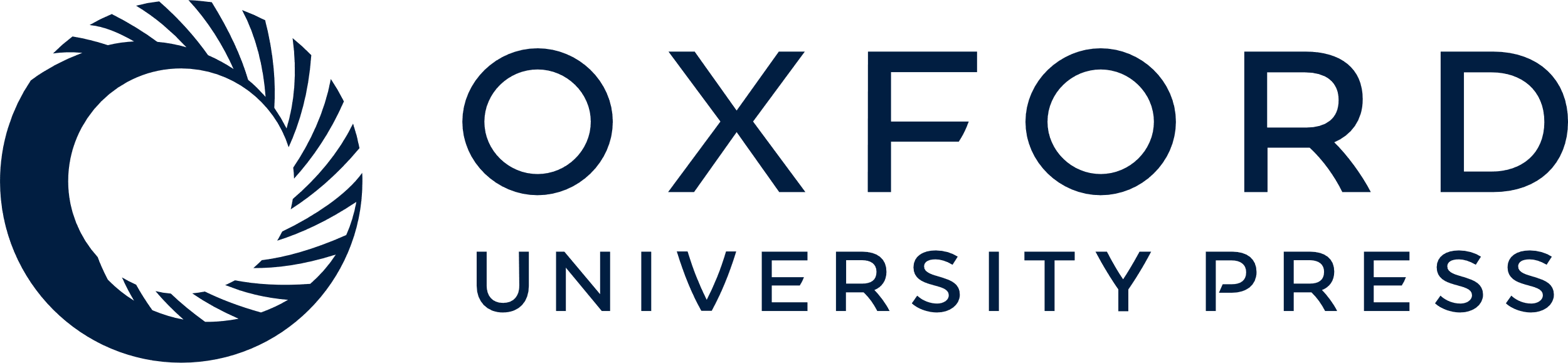 [Speaker Notes: Figure 4. (A) Univariate activity associated with speech production: [Overt > Covert] (green), signal degradation during speech perception: [((NV + SW)/2) > CL] (Red), and multivariate syllable identity coding (blue) displayed on a canonical brain image. Note that multivariate decoding maps were resampled to 2-mm isotropic voxels to illustrate and quantify voxel-to-voxel overlap between univariate and multivariate results. i) Overlap between neural responses to signal degradation and speech production, ii) overlap between neural coding of syllable identity and neural responses during speech production and iii) coronal and sagittal sections showing the adjacent location of activation of responses to speech degradation during perception and syllable identity coding. (B) Comparison of the similarity response in the bilateral PAC and the left somatomotor cortex for the syllable identity and acoustic form models. Bar graphs show similarity response in these regions with error bars showing within-subject standard error (Loftus and Masson 1994). All results presented at P < 0.001 peak level uncorrected, q < 0.05 cluster-level FDR corrected.


Unless provided in the caption above, the following copyright applies to the content of this slide: © The Author 2015. Published by Oxford University PressThis is an Open Access article distributed under the terms of the Creative Commons Attribution License (http://creativecommons.org/licenses/by/4.0/), which permits unrestricted reuse, distribution, and reproduction in any medium, provided the original work is properly cited.]